Year 1 Phonics
Focus sounds:
 au ey
Can you still…
Sound out each of these:
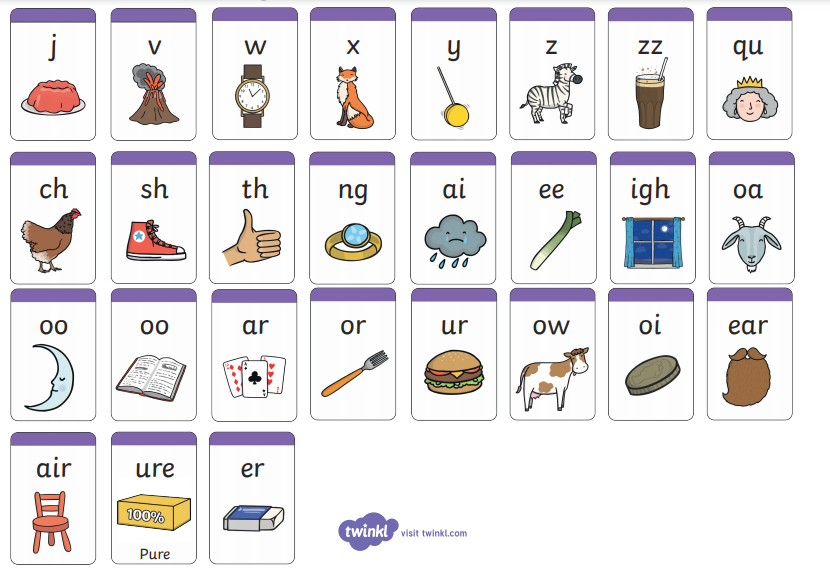 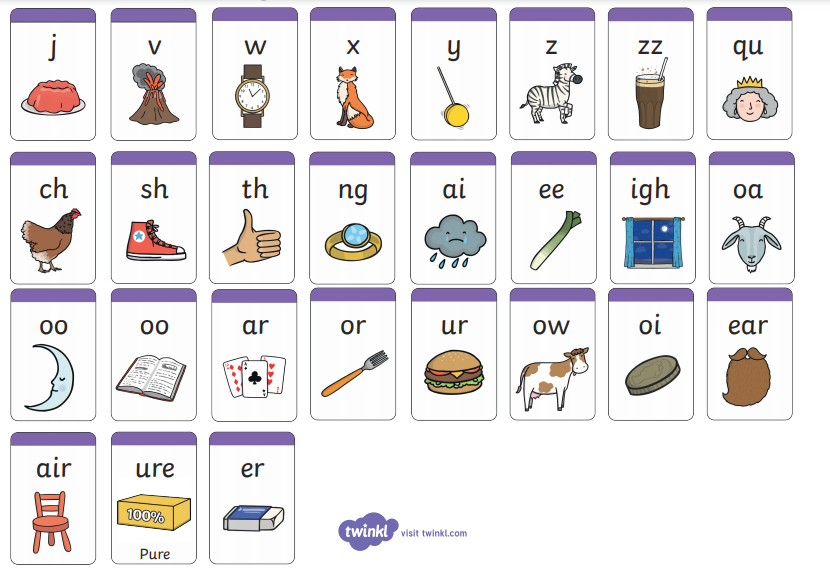 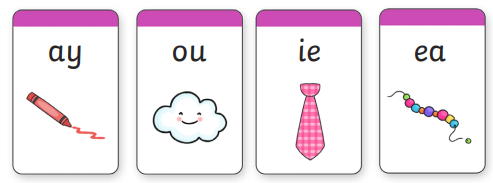 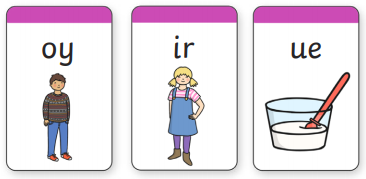 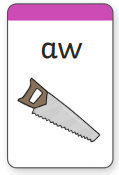 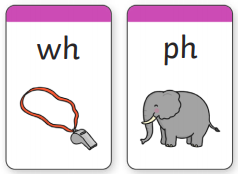 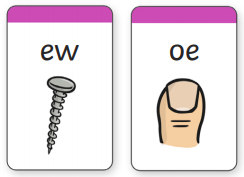 au- two letters that make one sound.This is a digraph.
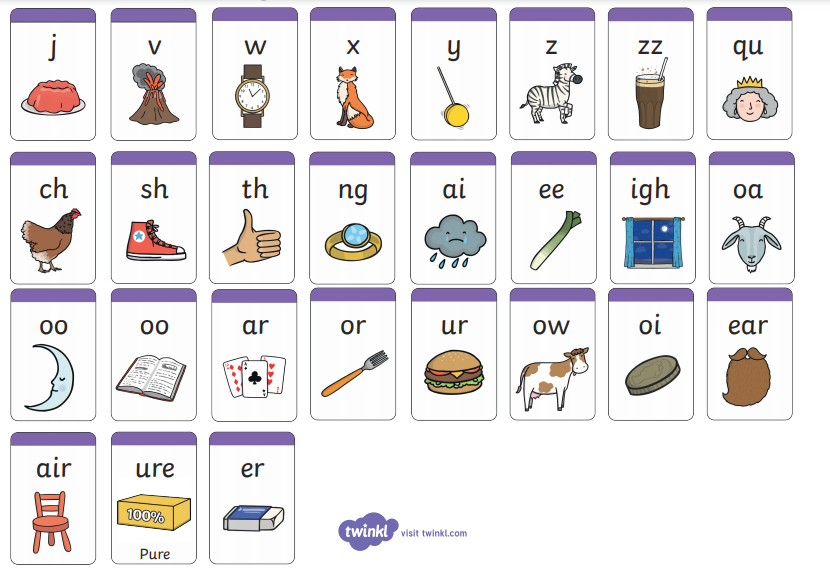 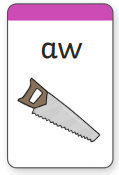 The au sound makes the same sound as ‘or’ and ‘aw’.
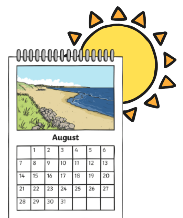 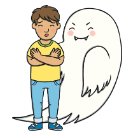 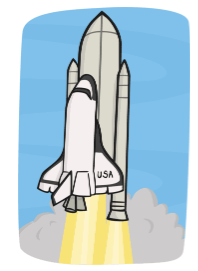 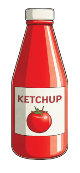 Say out loud what you see in each picture, sound talk each word and write it down, underlining the au digraph.
au- two letters that make one sound.This is a digraph.
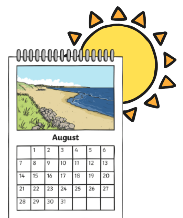 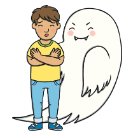 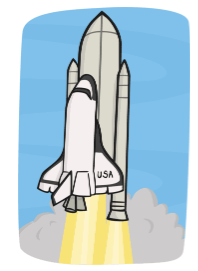 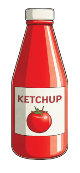 haunt     august    	 launch		sauce
Hide your screen and see you if you can write each word segmenting the sounds you hear.

Challenge: Can you write a sentence using the sound au?
au- two letters that make one sound.This is a digraph.
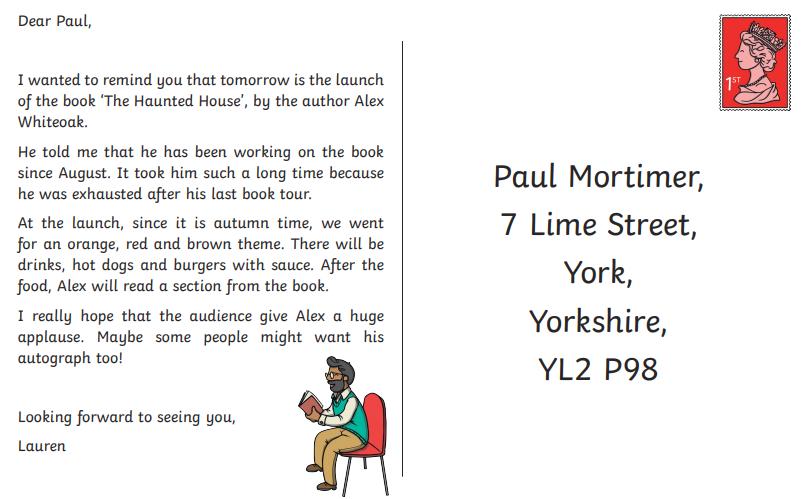 Can you find all of the 
‘au’ sounds in the postcard?
ey- two letters that make one sound.
ey makes the same sound as	ee and ea.
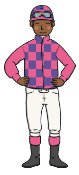 Can you sound out these words?
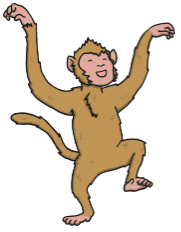 monkey					jockey

trolley					chimney

key						donkey
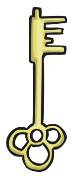 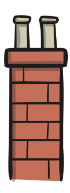 ey- two letters that make one sound.
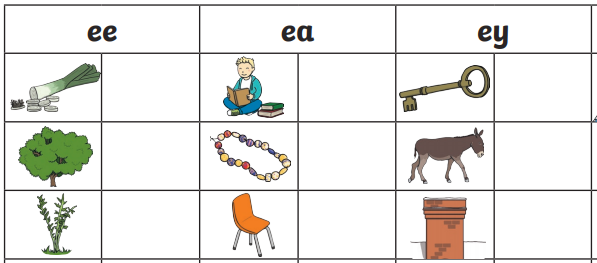 Can you write each of these words using the different ee/ea/ey sounds?
ey- two letters that make one sound.
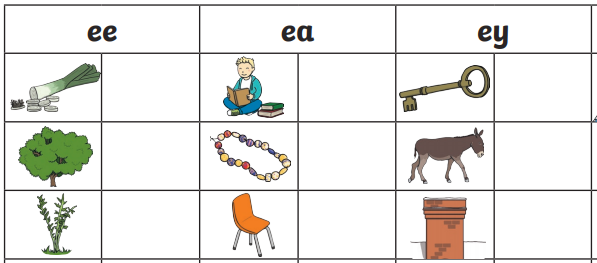 leek				  read				 key	

tree				  bead			  	 donkey

weed				  seat				    chimney
Sight words- words that we need to know by looking, we can not sound them out, they break the rules.
when
come
some
what
their
people
Mr
Mrs
Sight word splat-Ask your grown up to say a sight word and see how quickly you can point to it.
little				one					when
		
		come				some				Mr	

what								Mrs		
					their							people
Useful website games:
https://www.phonicsplay.co.uk/resources/phase/3/buried-treasure (phonics play, buried treasure. Choose phase 5 and select the sounds we have learnt this week. username: march20, password: home)
https://www.phonicsplay.co.uk/resources/phase/3/flashcards-speed-trials (phonics play, username: march20, password: home, flashcards speed trial, phase 3)
https://www.phonicsplay.co.uk/resources/phase/3/tricky-word-trucks (phonics play, username: march20, password: home, tricky word trucks, pick individual words, tick all phase 3)